Concussion at AFC
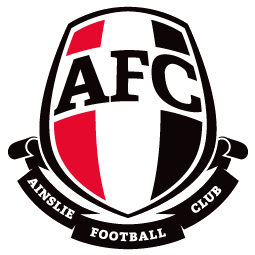 Monica Thorne
Senior Physiotherapist
Senior Men’s Head Physiotherapist at AFC
What is concussion?
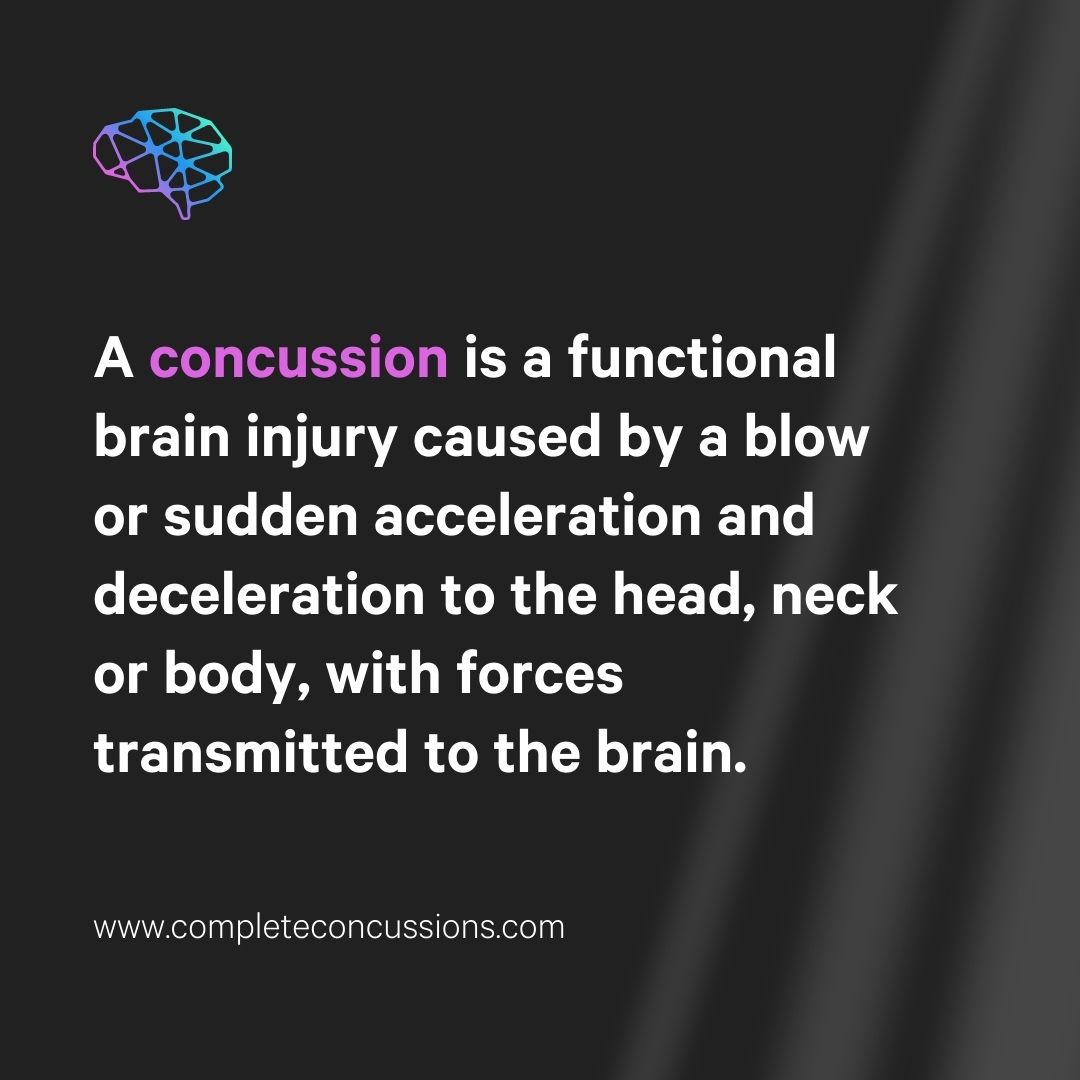 It is a form of traumatic brain injury!
Impact causes a biochemical imbalance within the brain 
Reduced blood flow and energy deficits affecting brain function 
It may or may not be associated with a loss of consciousness 
Symptoms can be immediate or delayed 
Imaging such as CT or MRI not likely to show injury 
They can happen anywhere, not just at games 
AFL has the 2nd highest rate of concussion worldwide
Girls are 1.5 – 2 x more likely to sustain a concussion playing the same sport
Identifying Concussion
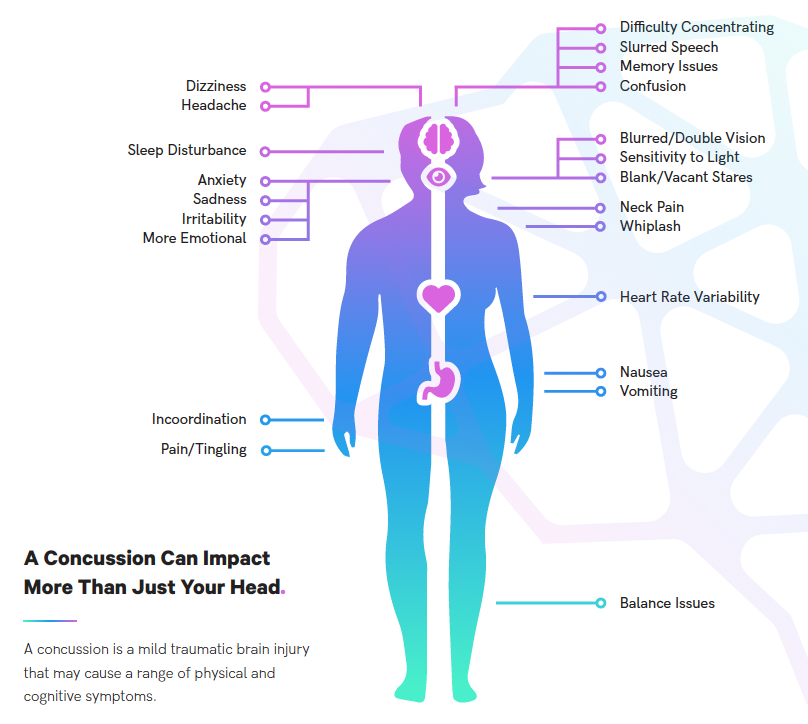 Mechanism and Visual Signs
Collision with another player, object or the ground
Slow to get up/unconscious
Dazed/disorientated 
Missing kicks, odd behaviour, etc… 
Irritable/arguing with team mates
Self removal from play  
Be aware of concussion with other injuries
www.completeconcussions.com
https://www.youtube.com/watch?v=_x91sZCnDzw
What to do if a concussion is suspected
Sideline management
What to do
Red Flags – send to ED
Repeating questions 
Severe or worsening headache
Seizure or convulsion
Vomiting
Decreasing level of consciousness 
Bruising around eyes or ears 
Weakness/numbness in arms or legs
Increased confusion
Difficulty recognizing people or places 
Slurring of speech
IF IN DOUBT, SIT THEM OUT!
If a concussion is suspected the player should NOT return to play
Trust your gut instinct 
Send straight to ED if there are red flags or if you hold concern 
Fill out an incident report and provide with the concussion info sheet 
Refer them to a health care professional who is trained in concussion
Don’t let them drive
Give instruction to the person they are going home with
Sideline Management
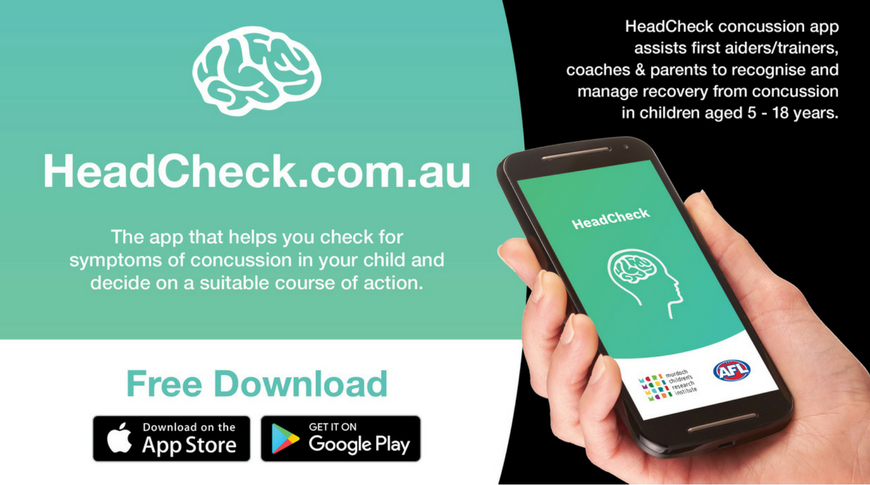 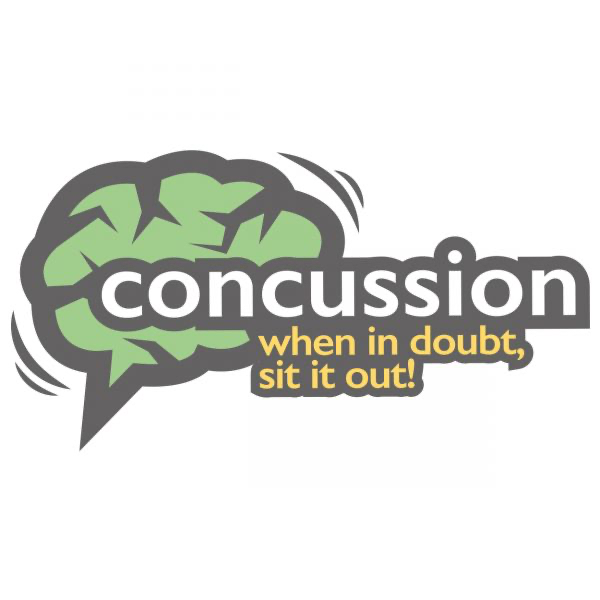 But what if they seem fine?
Concussion can be a silent injury 
Even if symptoms are mild there has still been an injury to the brain that needs time to recover 
Don’t take the player’s word for it – their cognition may be affected 
Once concussed, you are more likely to sustain further concussions with increased severity 
Severe injuries take longer to recover
Immediate removal from play has been associated with shorter recovery time and less severe symptoms
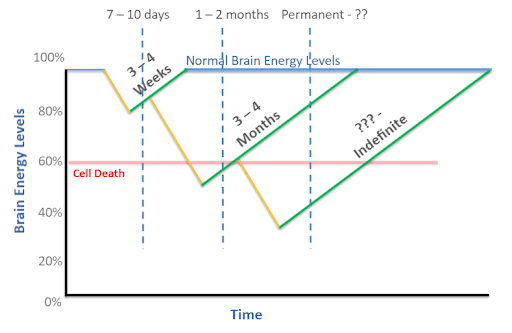 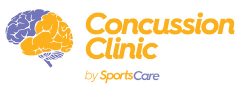 The First 24-48hrs
At home
What next?
Don’t let them sleep for the first 3hrs following injury
Watch out for red flags developing or symptoms worsening 
Do not consume alcohol 
Limit screen time 
Avoid physical activity 
Light aerobic activity such as walking is ok 
Player is allowed to sleep at night but they need to be checked regularly 
You don’t need to wake them to check on them
Make an appointment with a trained healthcare professional
Assessment needs to be done within the first 24-48hrs of injury 
SportsCare physiotherapists are specifically trained in concussion assessment and management
Therapists available at Dickson and Weston Clinics
A Word of Warning
Not all health care providers are trained in the management of concussion

ED is trained in managing and ruling out serious injury, not long term management 

Not all GP’s are trained in concussion management and how to assess it appropriately
Starting rehab and the return to play process
Concussion Policy
AFL and Club Policy
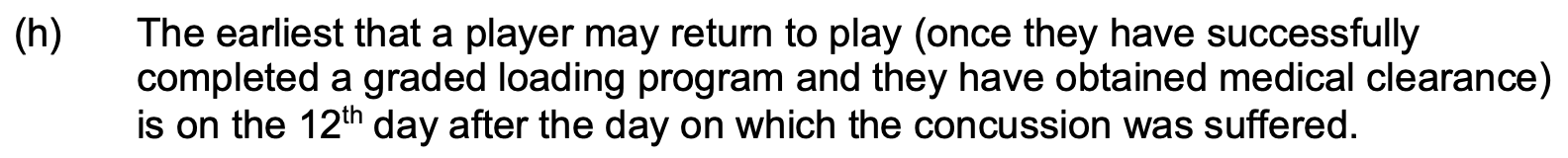 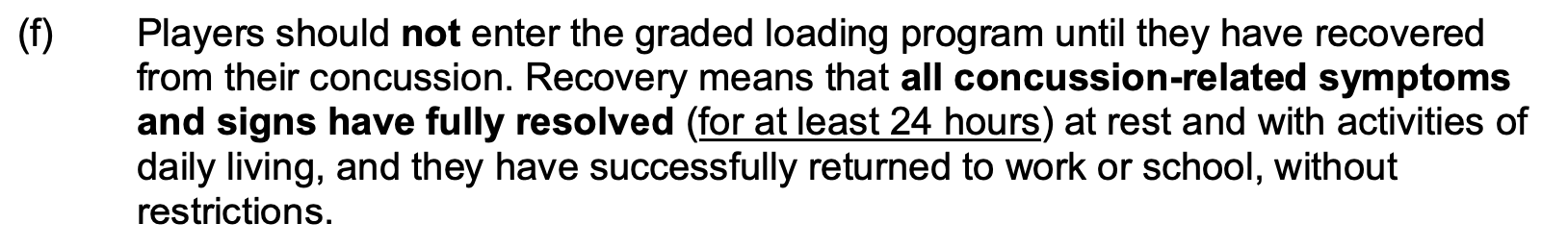 https://www.play.afl/clubhelp/policies/concussion-management/ 
Minimum 12 days rest from play 
Day injury was sustained is day 0 
Can return to play on the 12th day provided has successfully completed loading program 
Require signed clearance from a medical doctor 
Dependent on symptoms and progression through loading program 
More conservative with kids
www.completeconcussions.com
Rehab Process
Once you have sustained a concussion a full recovery is completely achievable without any long term impacts 
Initial with physiotherapist 
CCMI concussion testing (SCAT 5)
Musculoskeletal assessment for associated injuries 
Advice and education about managing symptoms 
Clear guidelines about returning to school/work and physical activity 
Specific concussion rehab exercises that are critical to recovery 
Follow-up as required 
Graded return to sport 
Must follow loading program 
Clear instructions for training and for coaches
Advice will be dependent on symptoms and other injuries
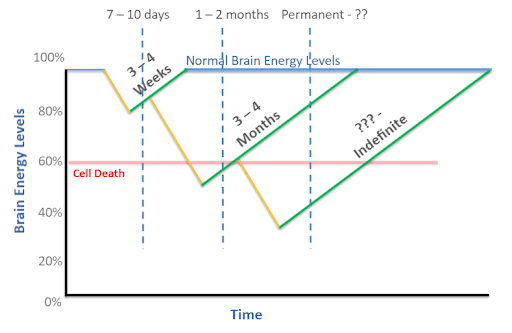 Clearance
Once rehab is complete your physio will refer you to medical doctor for final clearance to return to sport 
They will send your pre and post injury data or a letter stating you have completed rehab and the loading program
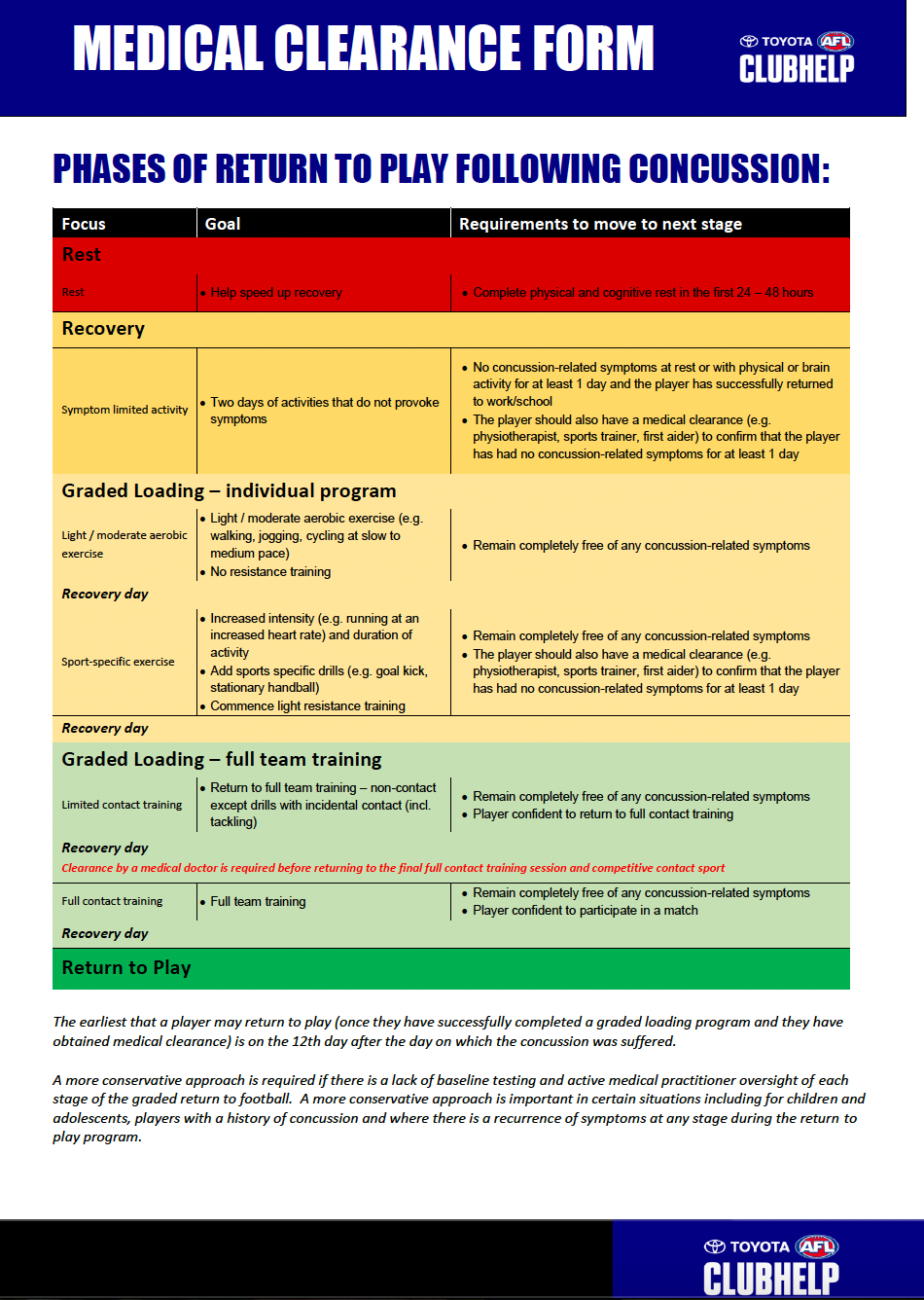 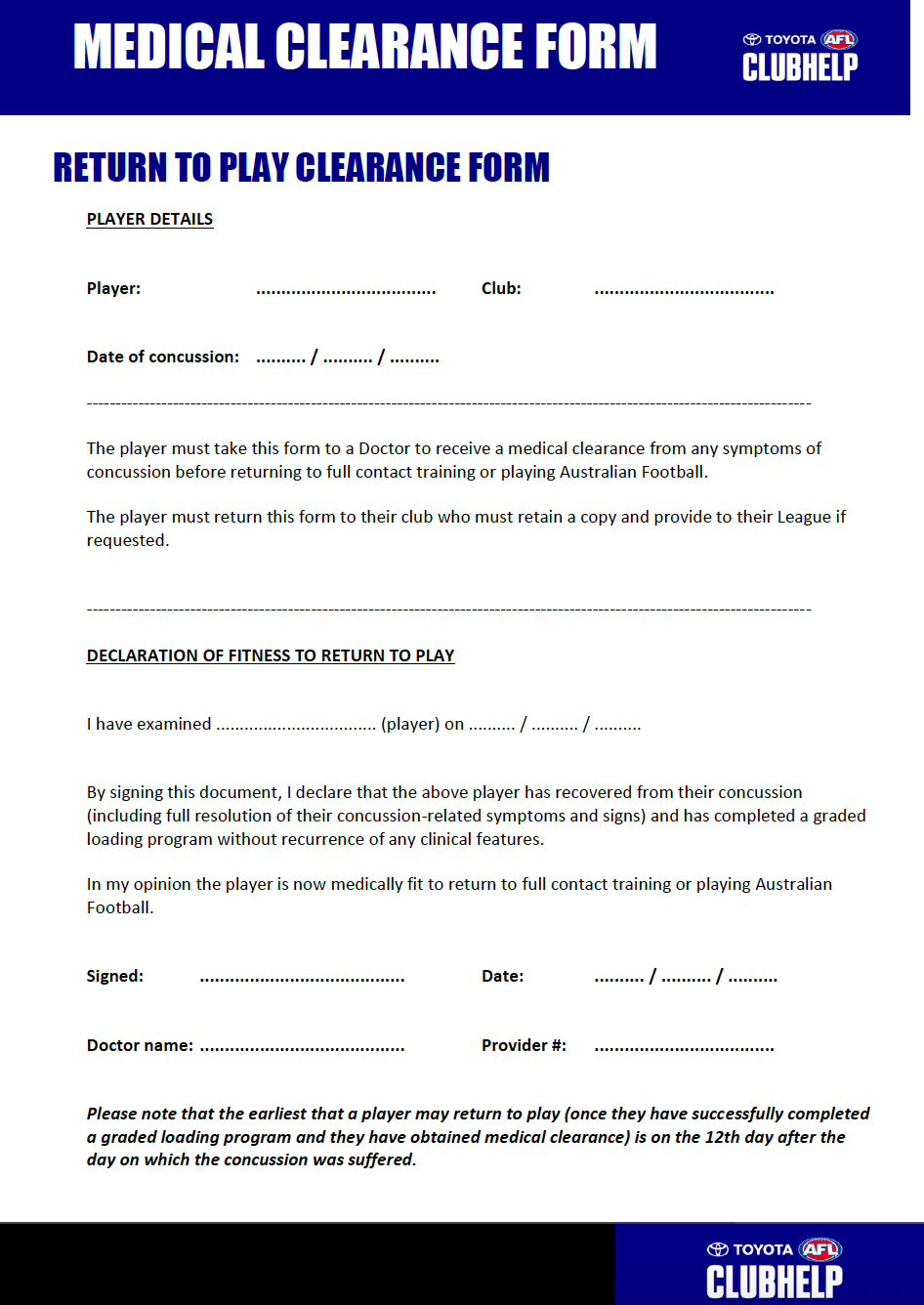 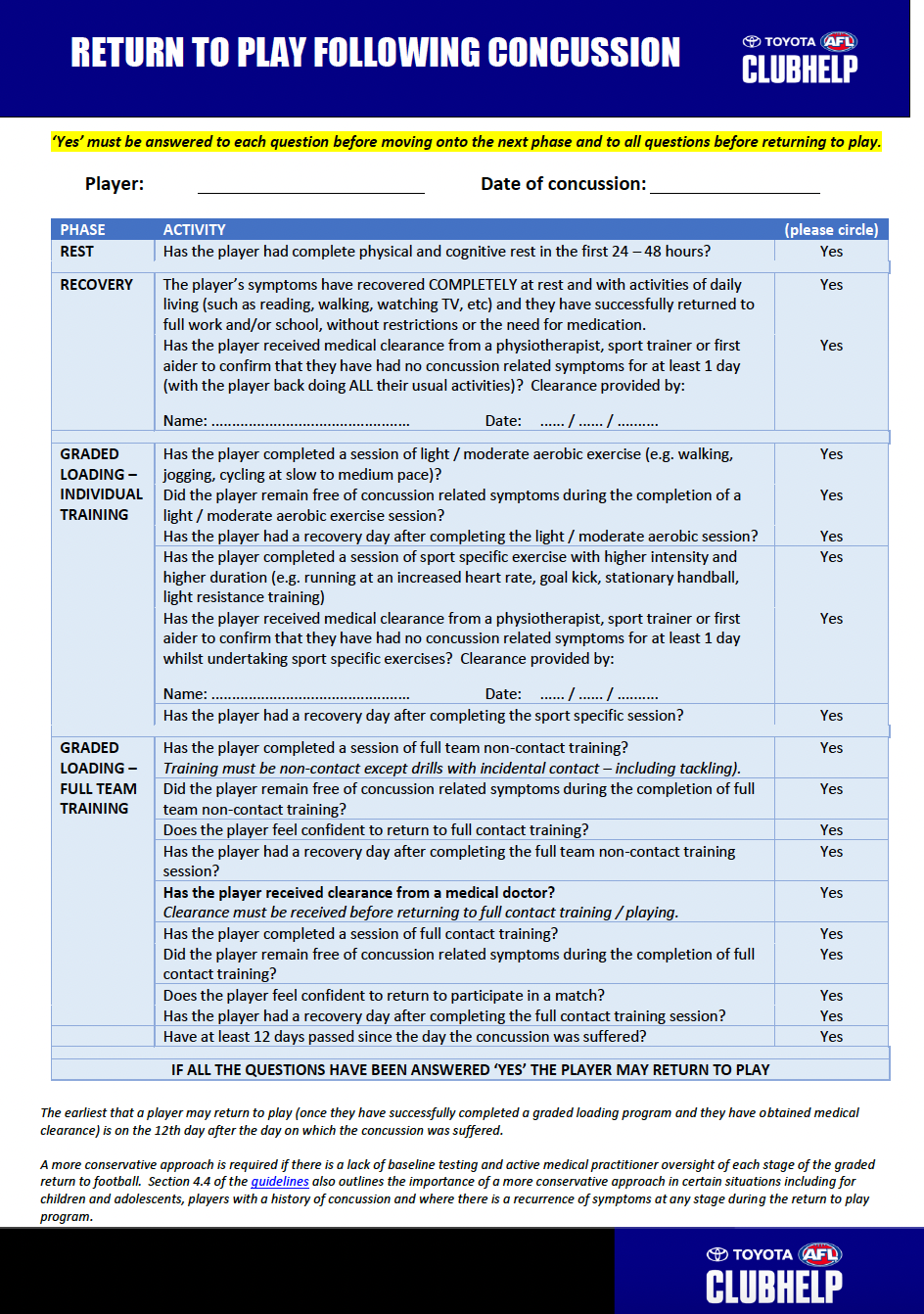 Managing Concussion
Baseline Testing
Head Gear and Mouth Guards
Must be done every 12 months 
Requirement for senior squads 
Can also be done for junior players 
Can’t stop concussion but can improve chances of returning to play safely 
Helps to reduce risk of concussion severity 
Can help guide assessment and treatment 
CCMI Player App – tracks current concussion but also stores details of previous concussions
Head gear has no proven effect in preventing  concussion but can protect from other impact injuries 
There is some evidence that mouth guards could help in preventing concussion 
Mouth guards must be fitted by a dentist
Questions?
Thank you.
Contact Us
Dickson Locations
2/55 Woolley StDickson ACT 2602 Ph: 6248 0473 
Dickson Park Professional Centre, Cnr Antill St and Cowper StDickson ACT 2602 Ph: 6248 9841
*Club Discount available for all Ainslie Players